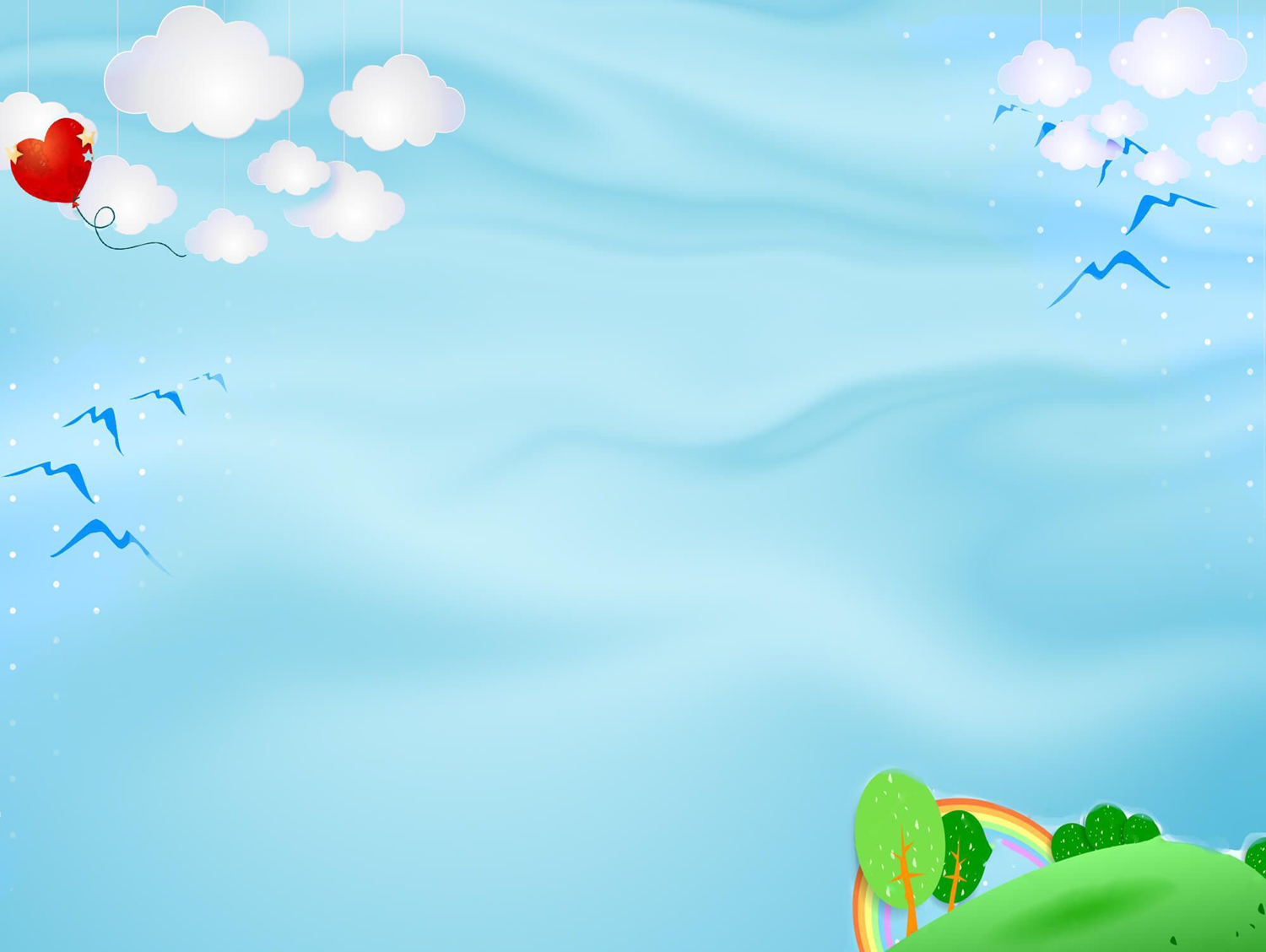 Phòng giáo dục và đào tạo Quận Long BiênTrường mầm non Hoa Anh Đào
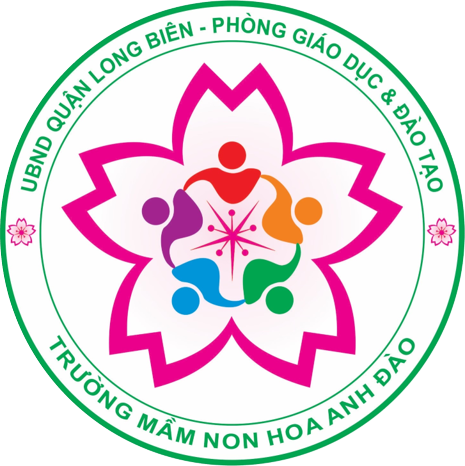 Nhận biết tập nói: Hoa hồng- hoa cúc
Lứa tuổi: 24- 36 tháng
Giáo viên: Lương Thị Kim Cúc
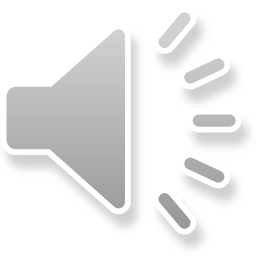 Năm học 2021 - 2022
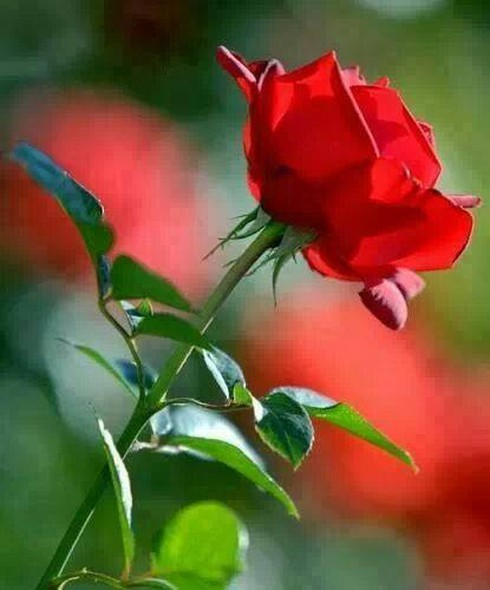 Hoa hồng
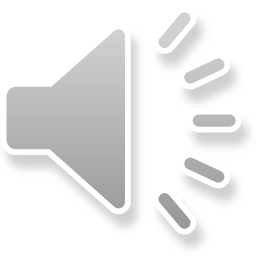 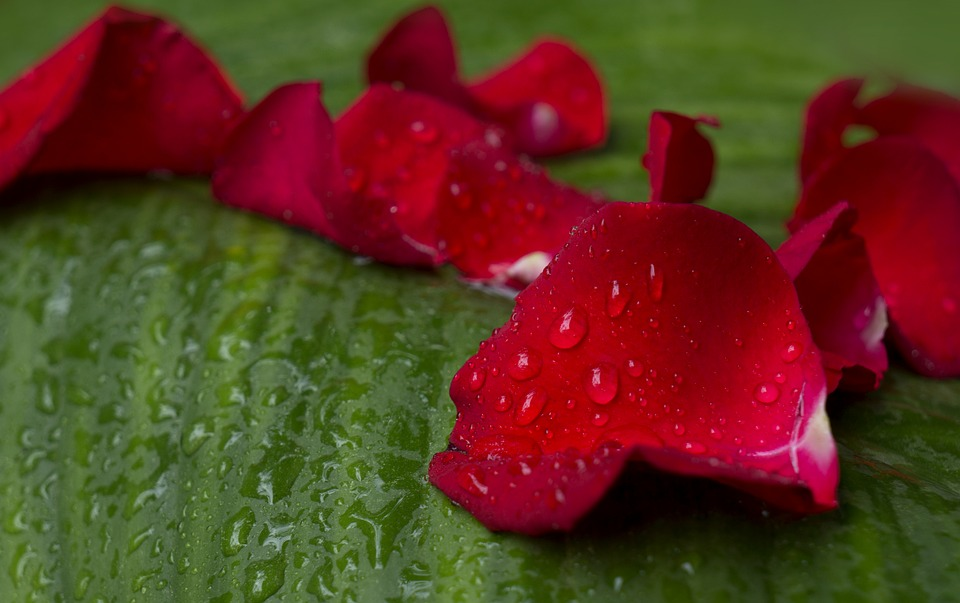 Cánh hoa hồng
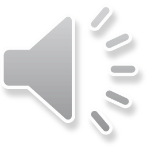 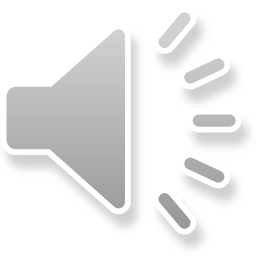 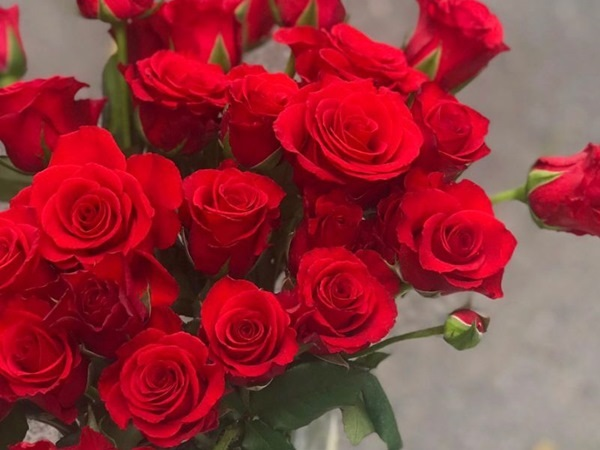 Hoa hồng màu đỏ
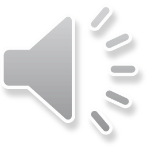 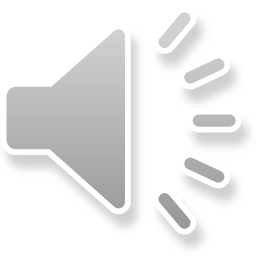 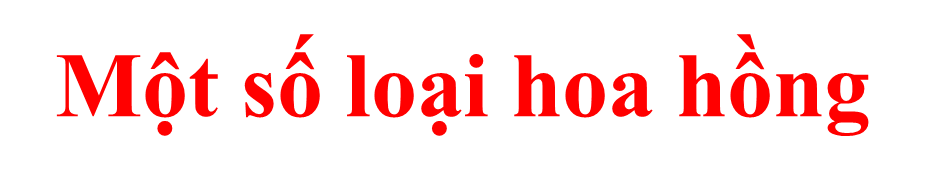 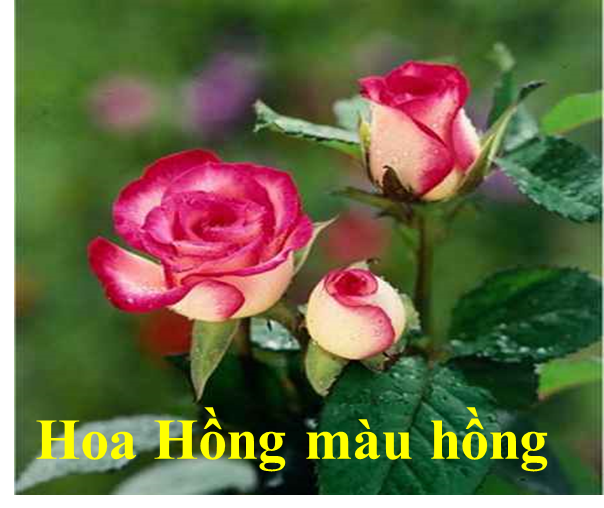 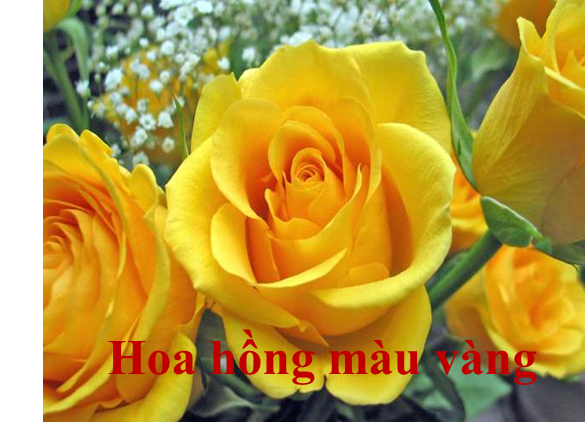 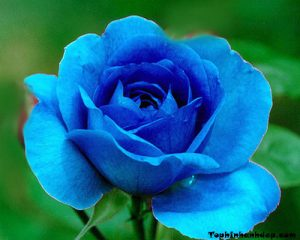 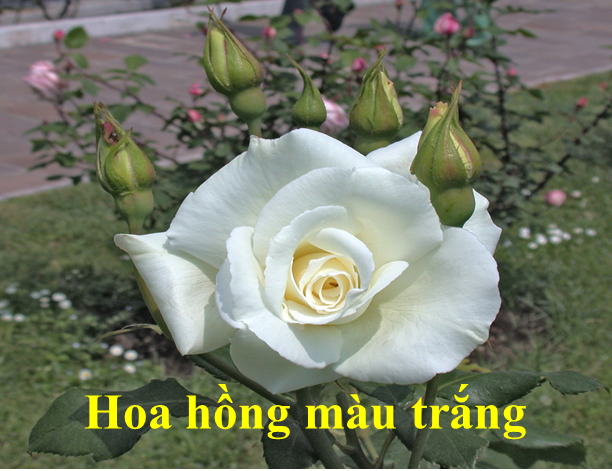 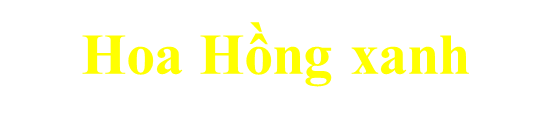 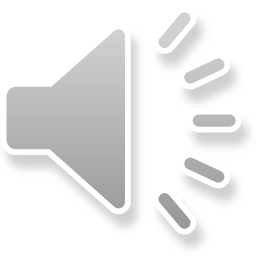 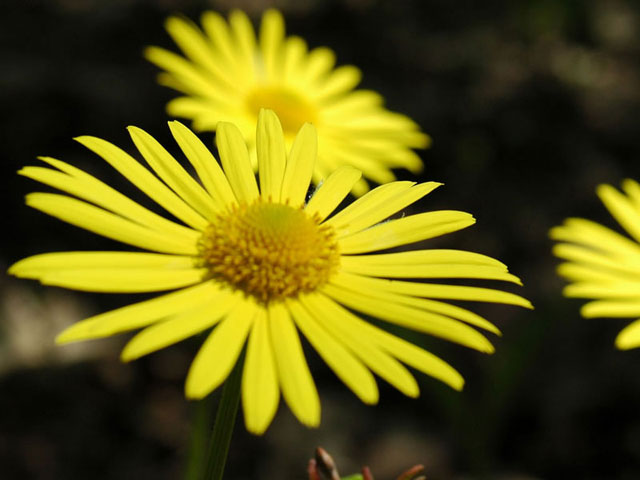 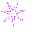 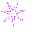 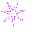 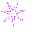 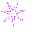 Hoa cúc
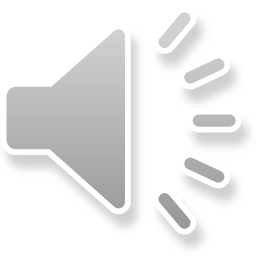 7
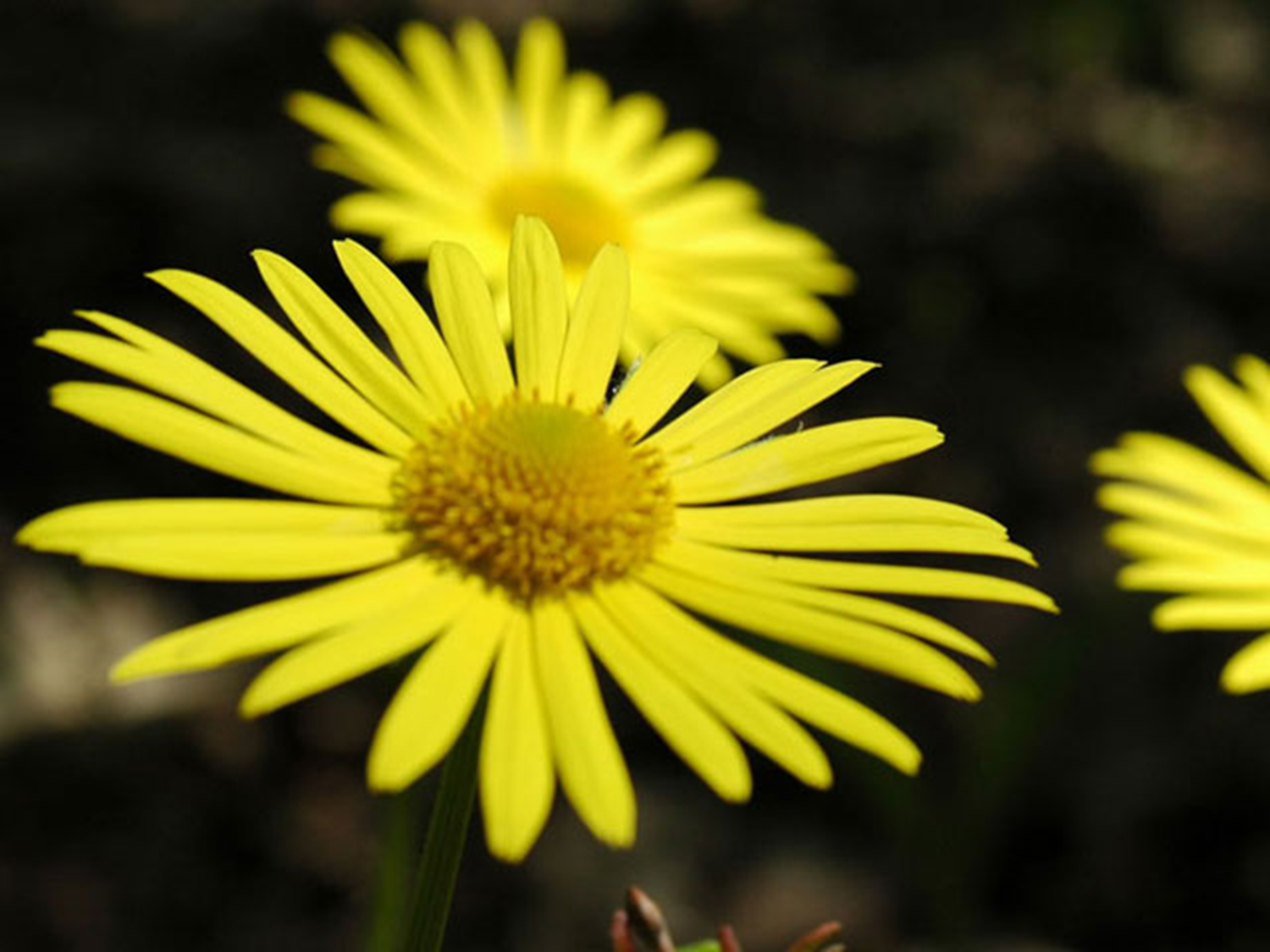 Cánh hoa
Nhụy hoa
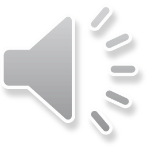 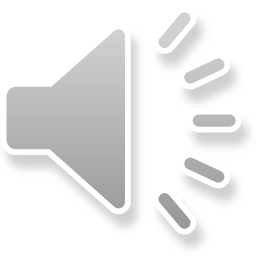 Hoa Cúc màu vàng
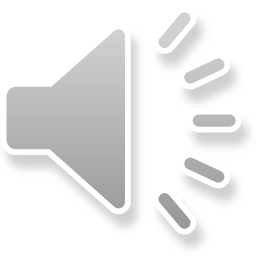 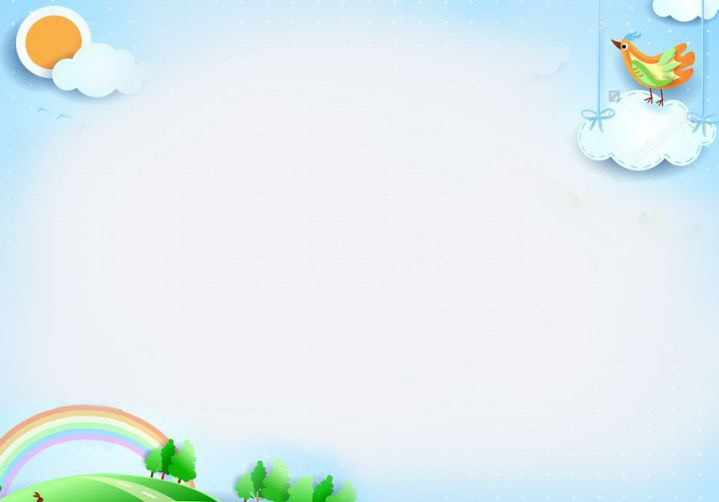 Một số loại hoa cúc
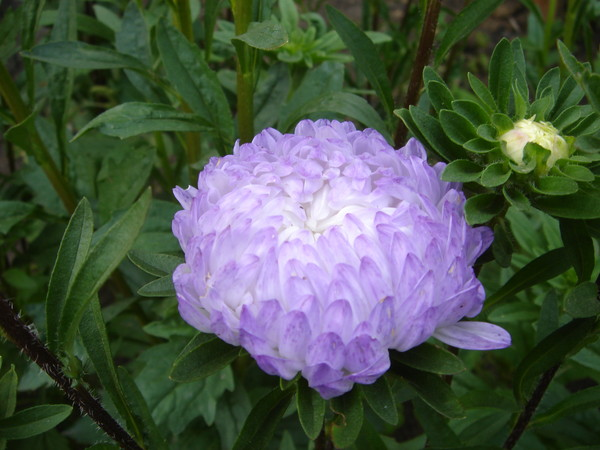 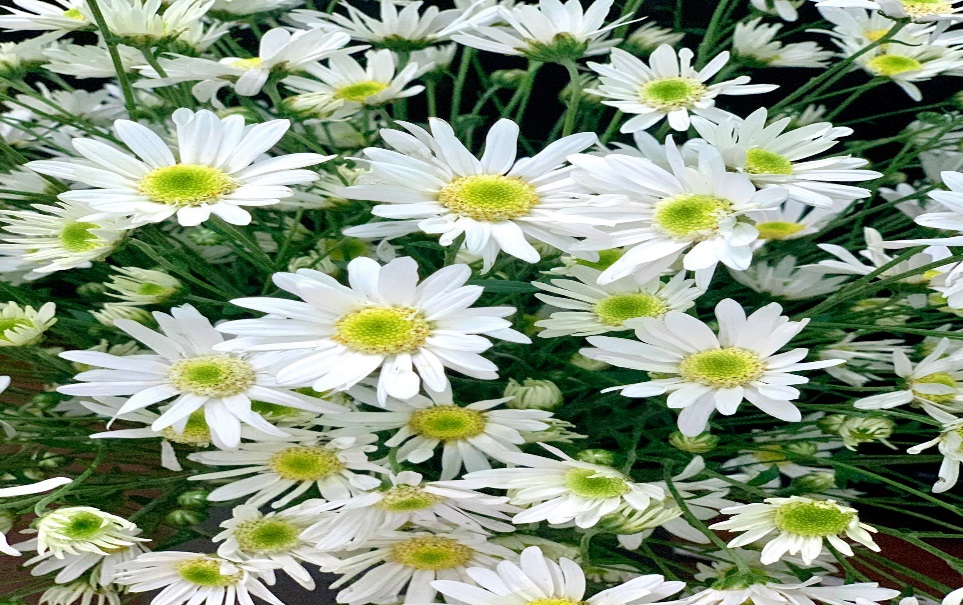 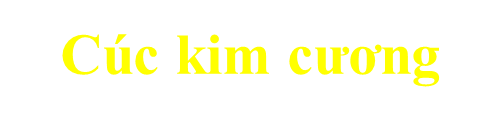 Cúc họa mi
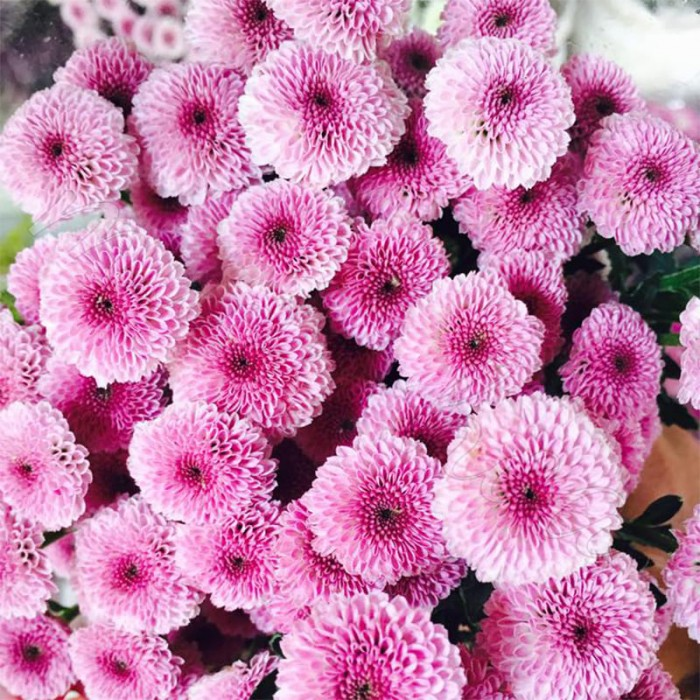 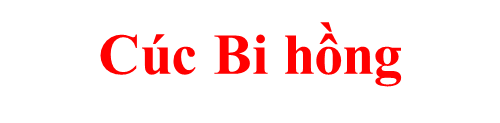 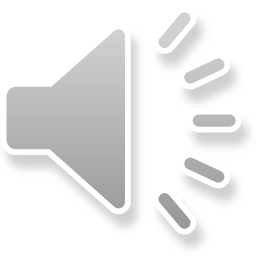 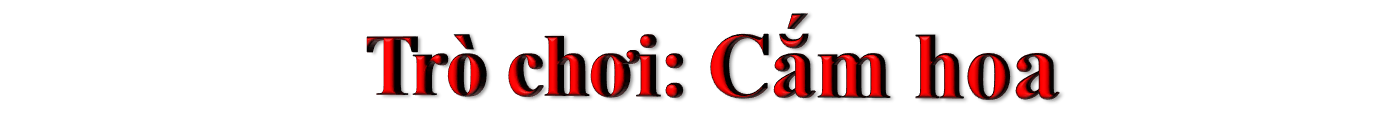 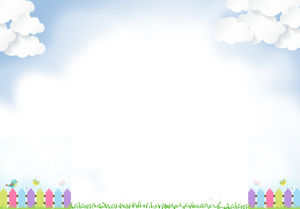 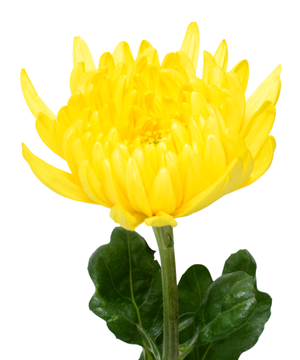 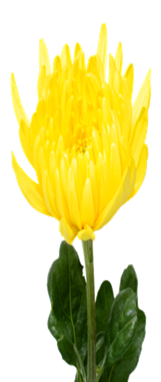 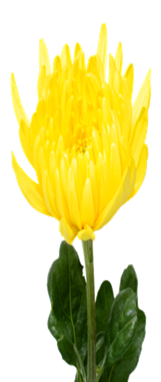 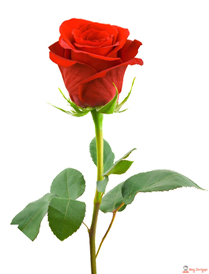 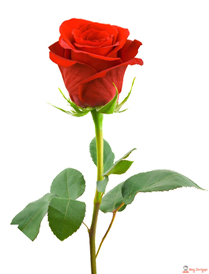 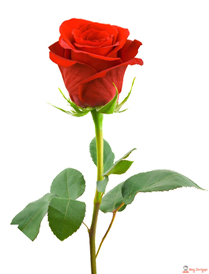 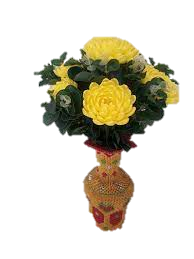 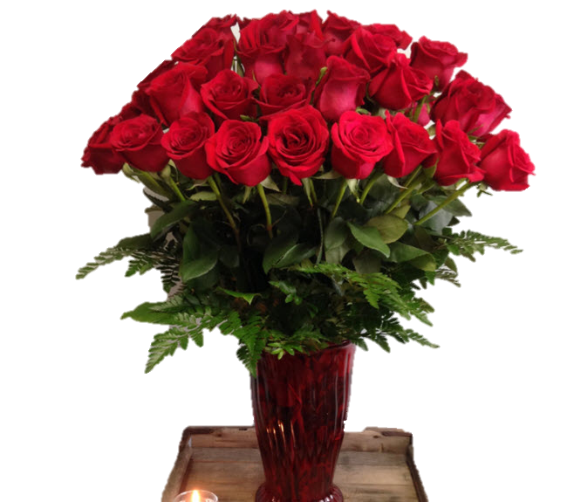 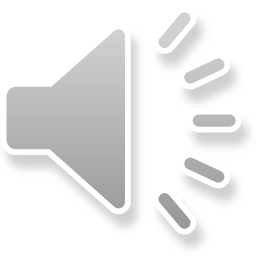 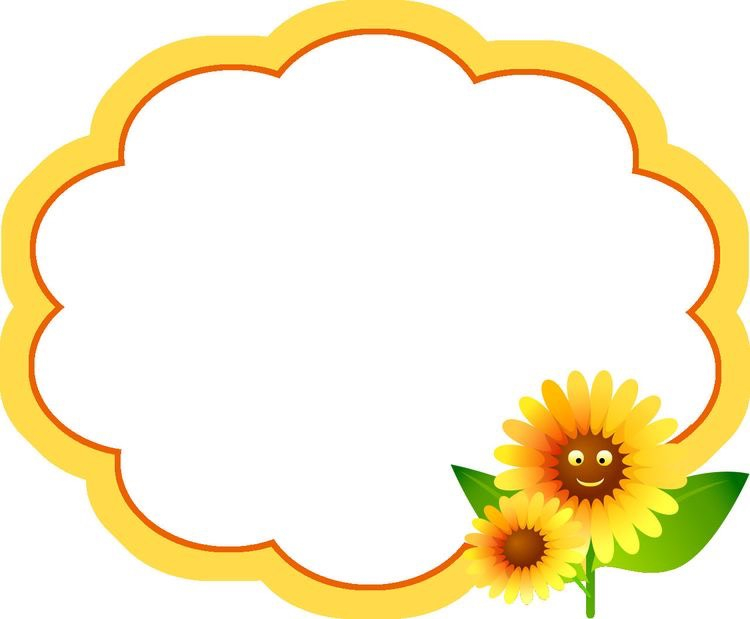 Thân ái chào các con
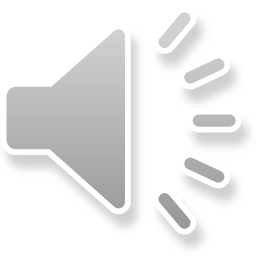